Welcome
To The Services
Of The                                                                                                                                  
Dunlap church of Christ
We Are So Glad You Are Here!
Welcome
To The Services
Of The                                                
Dunlap church of Christ
Questions? Just Let Us Know!
II Corinthians 2:1-3
“Do we begin again to commend ourselves? or need we, as some others, epistles of commendation to you, or letters of commendation from you?”
(2) Ye are our epistle written in our hearts, known and read of all men: (3) Forasmuch as ye are manifestly declared to be the epistle of Christ ministered by us,”
“Written not with ink, but with the Spirit of the living God; not in tables of stone, but in fleshy tables of the heart.”
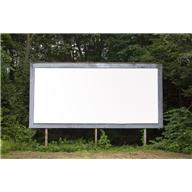 Just Suppose
New Sermon Series Begins Sunday! 
“The Worthlessness Of Christianity”
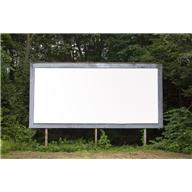 “Spend Your Money On Your Pleasures:
Don’t Give!”
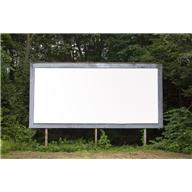 “Sleeping Late Is More Important Than Bible Class”
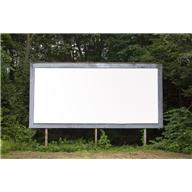 “Ignore The Elders And Do As You Please”
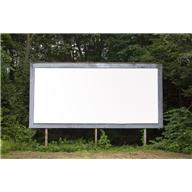 “I Would Not Give Two Cents For The Opportunity To Eat The Lord’s Supper”
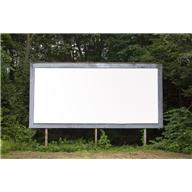 “A Little Smoking, Drinking, Dancing, And Cussing Never Hurt Anybody”
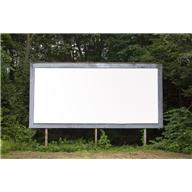 “Better To Be Rich & Wicked Than Poor  And Righteous”
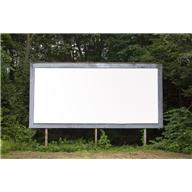 “The Uselessness Of Prayer”
Well I Never…
Could you imagine such gall, the sheer nerve, and unholy attitudes coming from the pulpit?
But What Did Paul Say?
“Ye are our epistle written in our hearts, known and read of all men:” 
     II Corinthians 3:2
We preach by the way we live!
Therefore…
Those sermons are preached, 
Are preached OFTEN, 
Some even preached DAILY!
Think Seriously!
All the eloquence in the world is nothing more than a con job when the proof of deeds are not also present.
Do we subscribe to one code of conduct in word but another in deed?
Same Approach As Before
Give the benefit of the doubt!
Proceed with the possibility that when people know better they will do better.
What is lacking?
More Than Hints!
Jeremiah 6:16
Hosea 4:6
II Timothy 2:15
John 12:48
II Corinthians 2:11
An Implied Inspired Warning
About A Very Real Danger!
Satan Can Get An Advantage Over Us   If We Are Ignorant Of His Devices!
Ignorant
“not to know (through lack of information or intelligence); 
by implication to ignore (through disinclination)”
What Is The Object Of These Lessons?
Eliminate Even The Possibility Of This Coming Back To Haunt Me!
Acts 20:20,26,27
Kept back nothing that was profitable to them
Was pure from the blood of all
Had not shunned to declare all the counsel of God
What Is The Object Of These Lessons?
Help Make It Possible For Us To Know Better So We Can Do Better!
What Is The Object Of These Lessons?
Eliminate Ignorance!
The Only Way One Would So Be Is That This Is Their True Desire!
We Will Provide…
The Information, Not Taking Anything For Granted
The Motivation
The Encouragement
You Must Provide…
The Will
The Simple Plan
HEAR – Rom.10:17; Jno.20:30,31
BELIEVE – John 8:24; Hebrews 11:6
REPENT – Luke 13:3; Acts 17:30,31
CONFESS – Romans 10:10; Acts 8:37
BE BAPTIZED – Mk. 16:16; Acts 22:16
ADDED TO CHURCH (Acts 2:41,47)
The Simple Plan
HEAR – Rom.10:17; Jno.20:30,31
BELIEVE – John 8:24; Hebrews 11:6
REPENT – Luke 13:3; Acts 17:30,31
CONFESS – Romans 10:10; Acts 8:37
BE BAPTIZED – Mk. 16:16; Acts 22:16
ADDED TO CHURCH (Acts 2:41,47)
Are You Wayward?
“Repent therefore of this thy wickedness, and pray God, if perhaps the thought of thine heart may be forgiven thee.” (Acts 8:22)
   “Confess your faults one to another, and pray one for another, that ye may be healed. The effectual fervent prayer of a righteous man availeth much.” (James 5:16)
Human Conduct
All rational people are, to a greater or lesser degree, concerned with ethical human conduct.
Why Does It Matter?
How we act & are acted upon with respect to our fellow man determines the progress & happiness  of mankind, & ultimately contributes to human destiny.
Vital Questions
What Is Morality?
Is An Ethical Code A Necessity For Human Existence?
What Is The Origin Of Ethics?
Vital Questions
Does Morality Possess  A Motivating Purpose?
How Do We Determine What Is Ethical Or Unethical?
Vital Questions
Is Morality Absolute Or Relative?
What Are The  Consequences Of Immoral Behavior?
Defining Morality
The character of being  in accord with the principles or standards of right conduct.
Defining Ethics
The system or code by which attitudes & actions are determined to be either right   or wrong.
It is a matter of “ought!”
Thus, morality/ethics affirms that there is a differentiation between right & wrong, good & evil.
Implication As Well
An appeal to some    standard by which these character traits can be distinguished.
II Peter 3:16 
“some things hard to be understood”
Why?
Immaturity
Lack of effort
Prejudice
Was there forgiveness of sins prior to the death of Christ on the cross?
This Is During Patriarchy!
Certainly Is Implied
Noah, Genesis 8:20
Abram, Genesis 12:7-8 
Job offered burnt offerings for his children in the event that they had “sinned” (Job 1:5). 
And the concept of “forgiveness” was needed even in the disputes among men (Genesis 50:17)
Habakkuk 1:13
“Thou art of purer eyes than to behold evil, and canst not look on iniquity: wherefore lookest thou upon them that deal treacherously, and holdest thy tongue when the wicked devoureth the man that is more righteous than he?”
(16) As also in all his epistles, speaking in them of these things; in which are some things hard to be understood, which they that are unlearned and unstable wrest, as they do also the other scriptures, unto their own destruction.”
Under The Mosaic Age
The concept of “forgiveness” comes into full vision. 
In Leviticus, in connection with various sacrifices, Moses records that these offerings were a “sweet savor” to the Lord (Leviticus 1:9; 2:2; 3:5,16).
Leviticus 4:31
“And he shall take away all the fat thereof, as the fat is taken away from off the sacrifice of peace offerings; and the priest shall burn it upon the altar for a sweet savour unto the LORD; and the priest shall make an atonement for him, and it shall be forgiven him.”
The nature of that “sweet savor” is defined.
Under John’s Administration
“John did baptize in the wilderness, and preach the baptism of repentance for the remission of sins.”  
                    Mark 1:4
Matt.26:28; Acts 2:38
Luke 7:30
Those who “rejected” John’s baptism, at the same time “rejected the counsel of God” Isaiah 40:3; Malachi 3:1
Think about it!!!
Jesus’ Personal Ministry
In Capernaum, when a lame man was brought into the house where He was, the Lord said unto him, “Son, thy sins be forgiven thee.” 
Then to demonstrate His authority to forgive the man’s sins, he said, “Arise, and take up your bed, and go thy way to thy own house” (Mark 2:5-11).
Therefore…
Clearly, forgiveness, at least in a certain sense, was bestowed before the death of Christ.
How Explain These?
“I do not frustrate the grace of God: for if righteousness come by the law, then Christ is dead in vain.” Gal.2:21
Galatians 4:4-5
“But when the fulness of the time was come, God sent forth his Son, made of a woman, made under the law, (5) To redeem them that were under the law, that we might receive the adoption of sons.”
Hebrews 9:15-17
“And for this cause he is the mediator of the new testament, that by means of death, for the redemption of the transgressions that were under the first testament, they which are called might receive the promise of eternal inheritance.”
(16) For where a testament is, there must also of necessity be the death of the testator. (17) For a testament is of force after men are dead: otherwise it is of no strength at all while the testator liveth.”
The Problem
Which represents the truth?
The other suggests there was no pardon until after the Lord’s death.
One set of texts indicates there was forgiveness before the death of Christ!
“law of contradiction.”
“A thing cannot both be, and not be, for the same person, place, or thing, at the same time, or in the same sense.”
Therefore there could not be “forgiveness” and “non-forgiveness” in the same sense.
The Facts of the Matter
There could have been no forgiveness available for fallen humanity without the historical incarnation and ultimate death of the Son of God.
The Facts of the Matter
The blood of animals could not provide actual atonement for sin (Hebrews 10:4). 
Those animal sacrifices were merely typical (pictorial representations) of the “lamb of God” (John 1:29).
The Facts of the Matter
The Facts of the Matter
Noah, Abraham, Moses, and the saints of those earlier eras enjoyed pardon, forgiveness, contingently granted on the future death of Jesus; forgiveness, completely accomplished at the cross.
The Simple Plan
HEAR – Rom.10:17; Jno.20:30,31
BELIEVE – John 8:24; Hebrews 11:6
REPENT – Luke 13:3; Acts 17:30,31
CONFESS – Romans 10:10; Acts 8:37
BE BAPTIZED – Mk. 16:16; Acts 22:16
ADDED TO CHURCH (Acts 2:41,47)